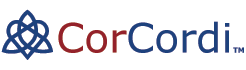 1
Tradition, Innovation and the 21st Century University 

Dr Kevin Dunseath
Libya Higher Education Forum
5-6 June 2014
Education  |  Training  |  Strategy
Agenda
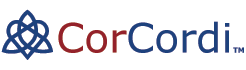 2
Founding a University

Key Issues and Challenges

The Innovation Imperative

Innovation Across the University
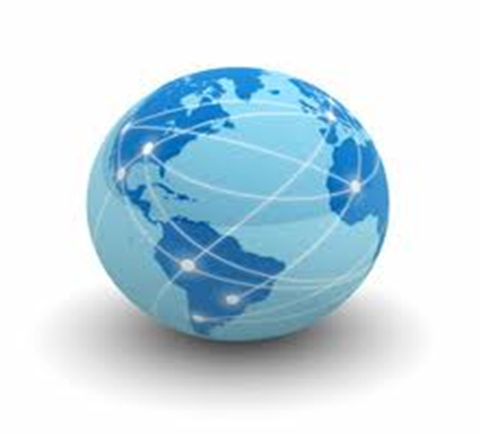 Education  |  Training  |  Strategy
The University and the Innovation Imperative
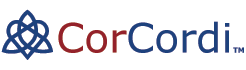 3
In 10-15 years, 25% of universities will merge or disappear
“…Online education is a disruptive innovation …. Many bricks-and-mortar colleges are making the same mistake… They are not saving students time and money, the essential steps to disruption.…a host of struggling colleges and universities — the bottom 25 percent of every tier, we predict — will disappear or merge in the next 10 to 15 years. 

Already traditional universities are showing the strains of a broken business model, reflecting demand and pricing pressures previously unheard-of in higher education.” 

Christensen and Horn: NY Times, 1 Nov 2013
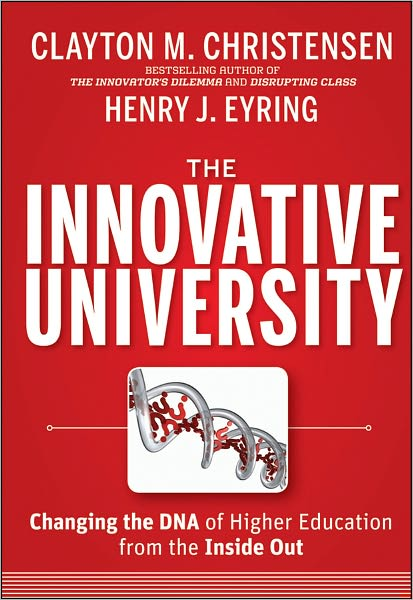 Education  |  Training  |  Strategy
Local, Regional, Global
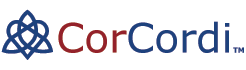 4
“As globalisation occurs, the local becomes more, not less, important. The further development of the university and the city should now become central to any traditional university. This is a role the classic university can play. An online university or a MOOC cannot.” 

A classic university must build relationships with cities by creating the virtuous circle of:
Good university
Close links with business and public authorities
Collaborative research and development
Spin-offs, spin-outs and start-ups
The attraction of talented students and faculty
The development of ‘cool’ places to live
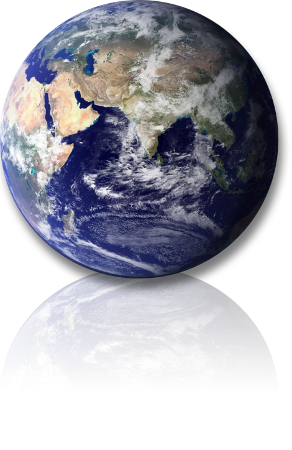 Barber, Donnelly and Rizvi (2013): An Avalanche is Coming, Institute for Public Policy Research
Education  |  Training  |  Strategy
The Muscat University Project
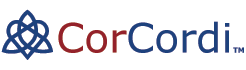 5
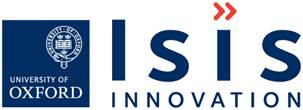 Managing project for Oxford University’s technology transfer company, Isis Innovation
The lead consultant to establish a new private university in Muscat, Oman
Backed by a large group of Oman’s leading business families and the Government of Oman
Muscat University will be innovative and entrepreneurial
Its programmes will combine academic rigour with direct relevance to the world of work
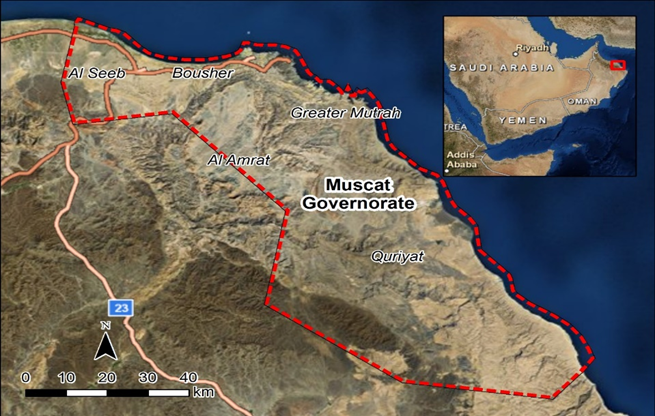 Education  |  Training  |  Strategy
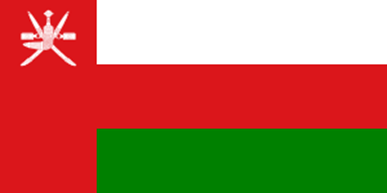 Key Issues and Challenges
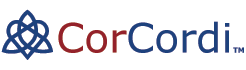 6
To succeed, Muscat University must:

Establish a compelling UVP around innovation and entrepreneurship – not just more of the same
Recruit and retain high quality faculty, staff and students
Provide excellent facilities and infrastructure
Establish meaningful international affiliation agreements
Generate significant third stream revenue
Embrace technological innovation
Start small and lean
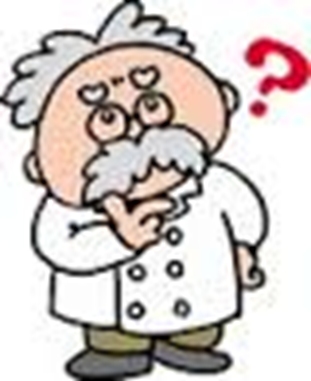 Education  |  Training  |  Strategy
Managing the Pressures
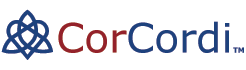 7
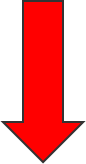 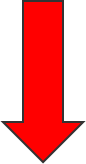 Cost
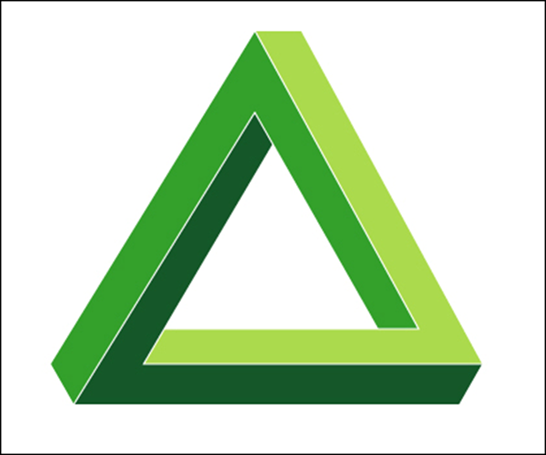 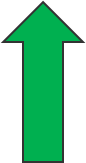 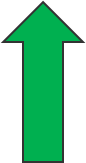 Access
Quality
Education  |  Training  |  Strategy
The Entrepreneurial University
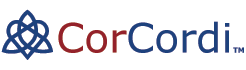 8
Ten Attributes of the Entrepreneurial University:
Is not dependent on the State
Recognises itself as a business
Seeks opportunities for innovation
Takes risks and tolerates failures 
Is customer-driven, not product-driven
Empowers, not controls, faculty and staff
Is led by an entrepreneurial senior team
Encourages interdisciplinarity
Rewards intrapreneurs
Requires patient money
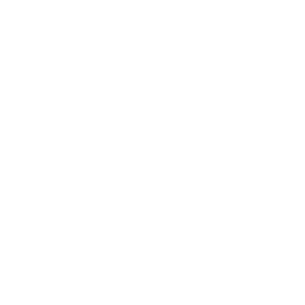 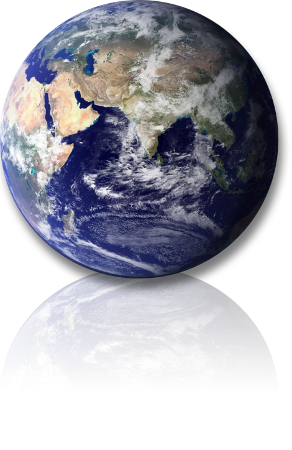 Education  |  Training  |  Strategy
Innovation across the University
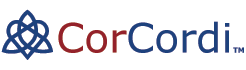 12
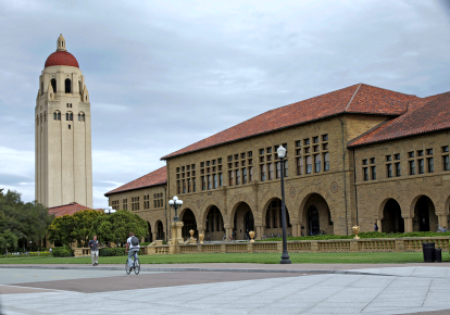 Entrepreneurial Leadership Driving Innovation
Innovative Models of 
Teaching and Learning
Innovative Research 
and Industry Collaboration
Innovative Business Models
[Speaker Notes: HEIs are being asked to be agents of transformation.  So it’s worth standing back and considering what the building blocks of transformation might be. We see three, each being put in place, in different ways, around the world:
Innovation in the delivery of education
Collaborative research and
Partnerships for economic growth]
The Need for Change
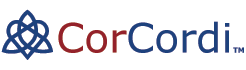 10
Any Colour You Like as Long as It’s Black
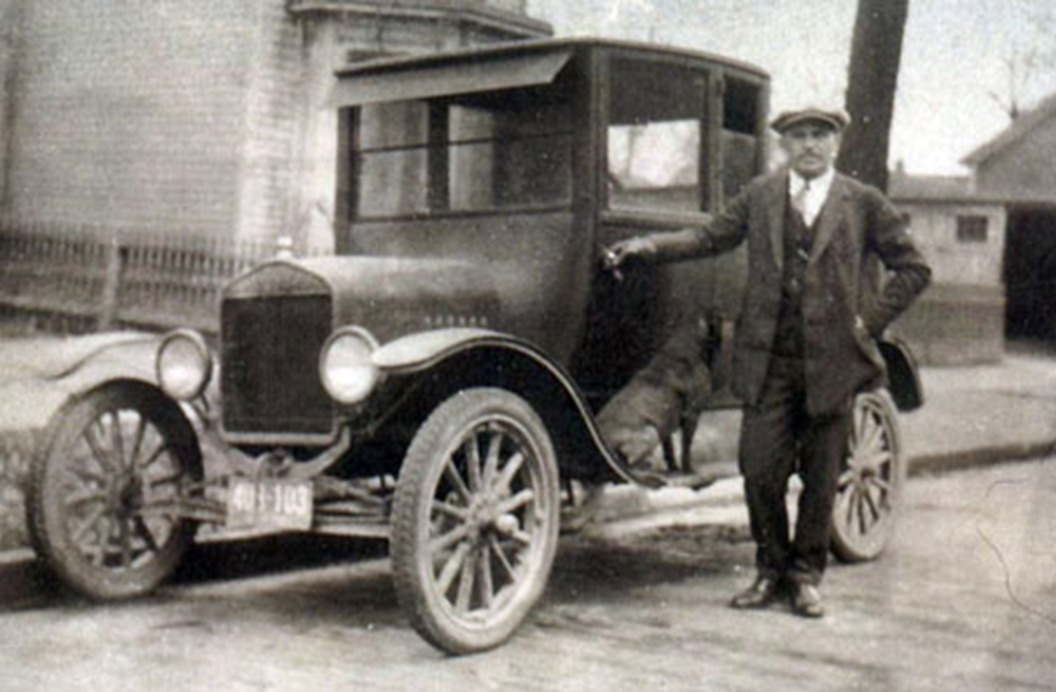 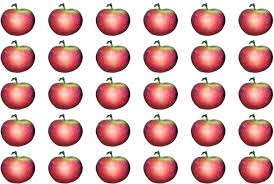 Just Producing More of the Same?
Education  |  Training  |  Strategy
Avoiding the Trap
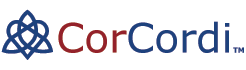 11
Physical: overinvesting in old systems or equipment blocks the pursuit of fresher, more relevant investments
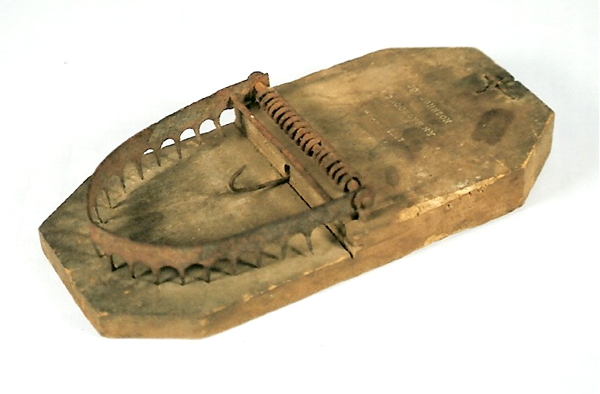 Psychological: leaders fixate on past success, blind to disruptive innovations
Strategic: focusing purely on today’s market, failing to anticipate the future
Vijay Govindarajan: The Other Side of Innovation
Education  |  Training  |  Strategy
Adapting to Survive
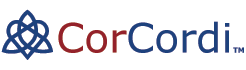 12
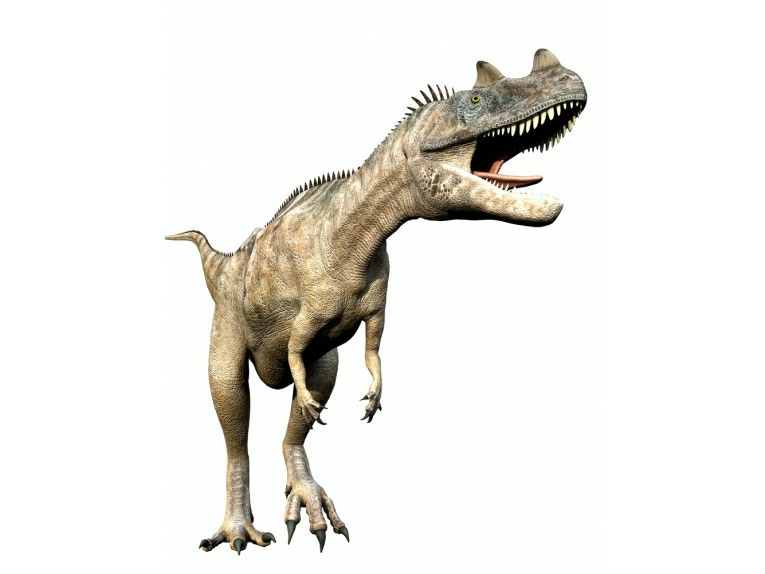 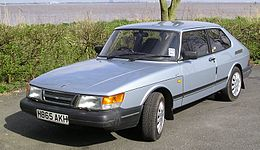 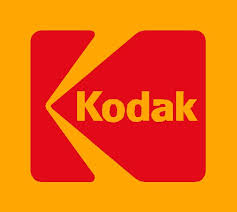 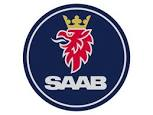 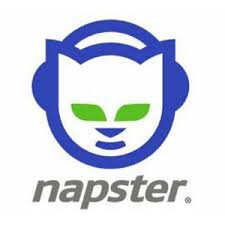 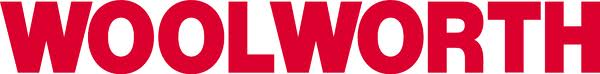 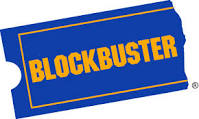 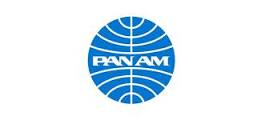 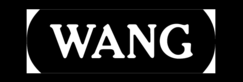 Education  |  Training  |  Strategy
Business Models: The Challenge of the New
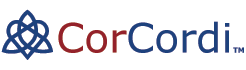 13
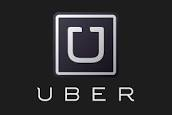 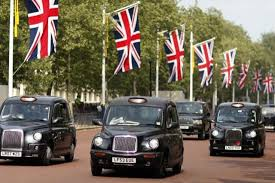 Education  |  Training  |  Strategy
Becoming Global – Accelerated by Technology
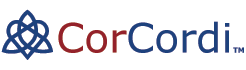 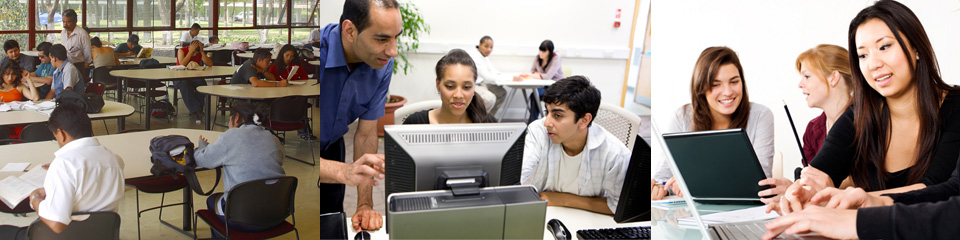 13
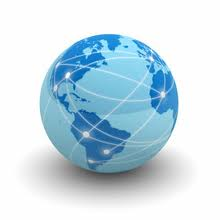 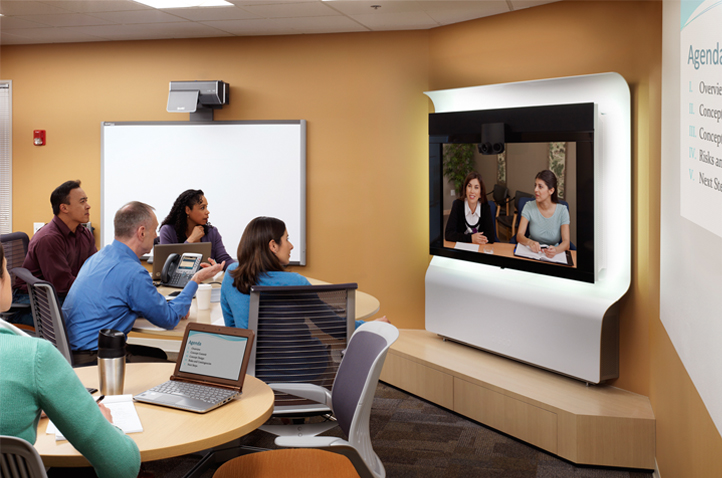 Innovation Across
 the University
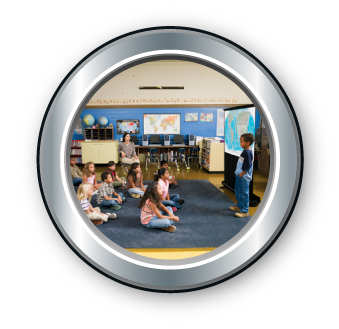 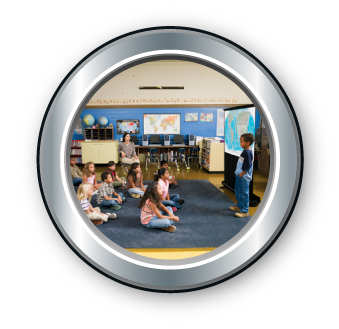 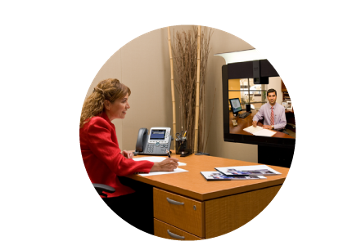 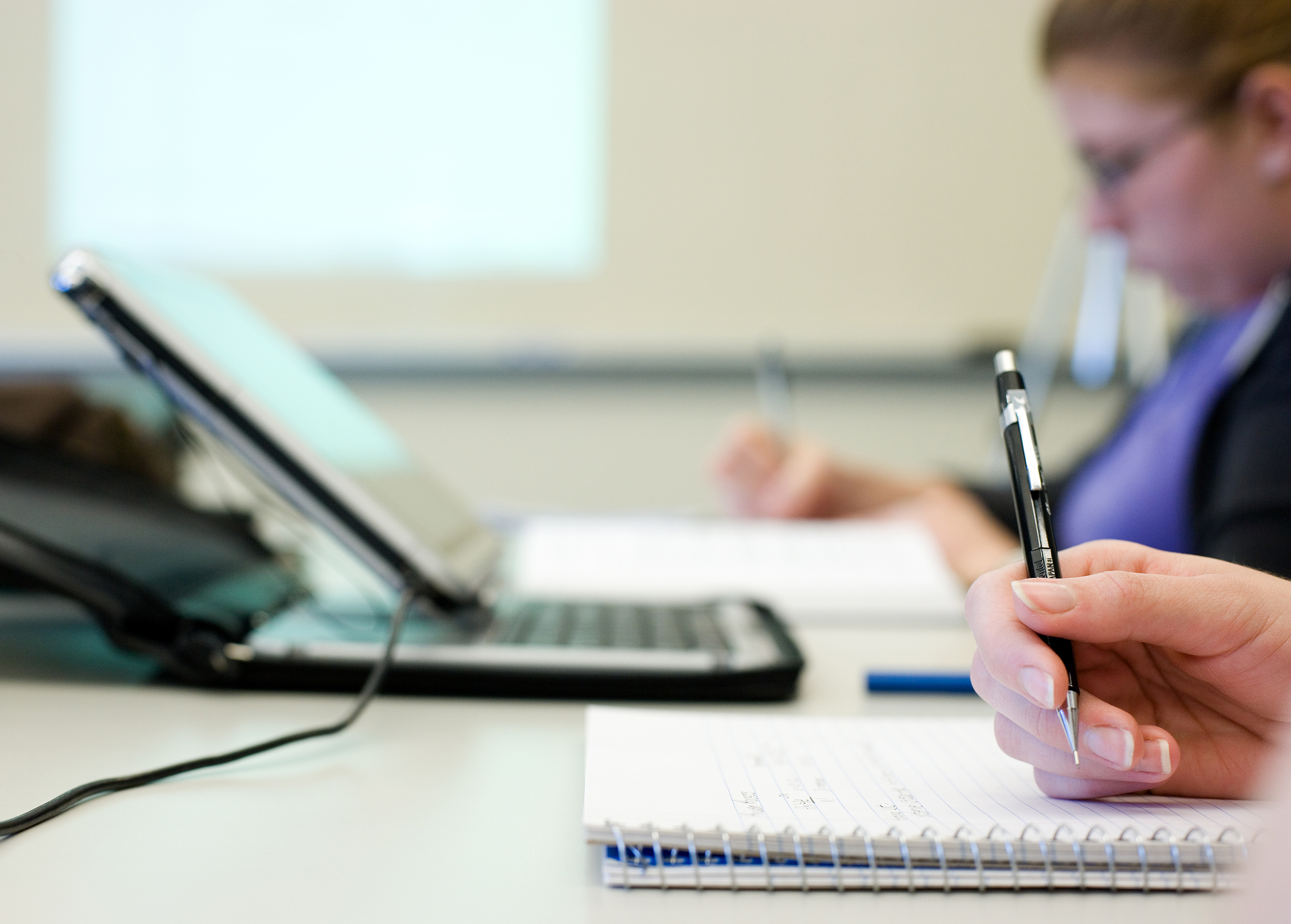 Collaborative 
Teaching and Research
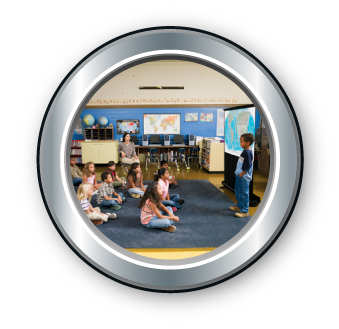 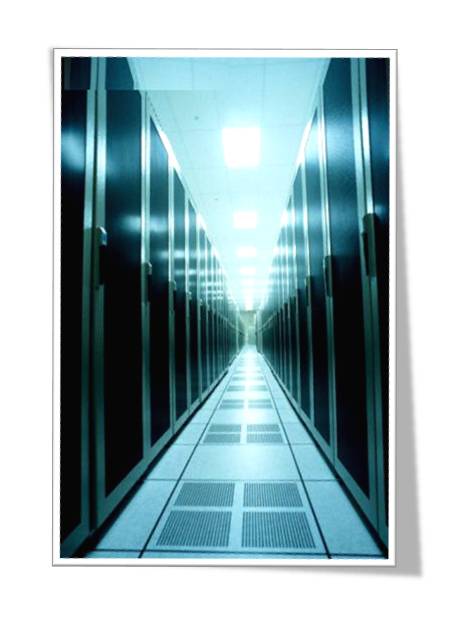 Outreach:
International and Regional
[Speaker Notes: HEIs are being asked to be agents of transformation.  So it’s worth standing back and considering what the building blocks of transformation might be. We see three, each being put in place, in different ways, around the world:
Innovation in the delivery of education
Collaborative research and
Partnerships for economic growth]
University of the 21st Century
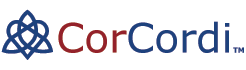 15
Video Intensive

Collaboration Intensive

Paperless Library
Wired and Wireless

Online and 
Blended Learning
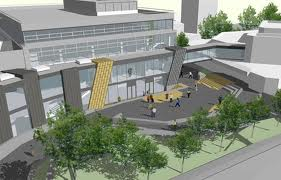 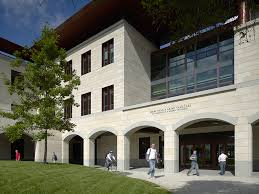 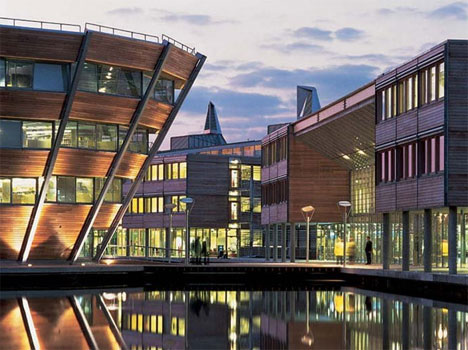 Device Independent

Location Independent

Time Independent
Education  |  Training  |  Strategy
Paperless Libraries: Loyola and BiblioTech
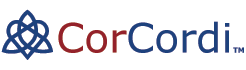 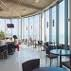 16
“For the taxpayer, it’s far more economical to build and maintain an elibrary.” 








“Traditional libraries require much larger load-tolerances in construction due to the weight of materials, so are more costly to build. Book collections also require environmental controls that are costly to maintain.”  
Dr Robert Schwarzwalder, Stanford University

“Geography doesn’t matter if your library is in the cloud. The thing that excites me most is that our staff can dedicate their time to helping visitors. They aren’t tied up re-shelving, filing and categorising. It’s a more interactive library experience.”
 Laura Coles, BiblioTech, Bexar, Texas
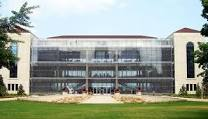 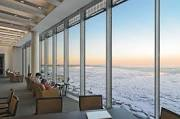 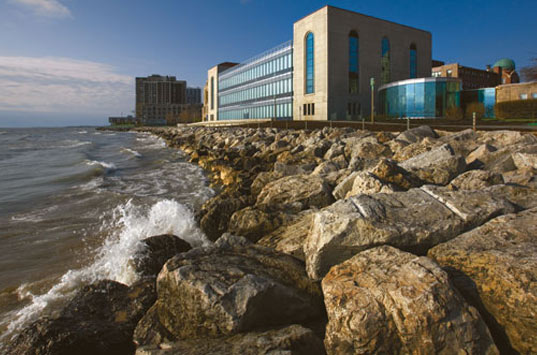 Bringing Experts Together Across Borders
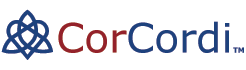 16
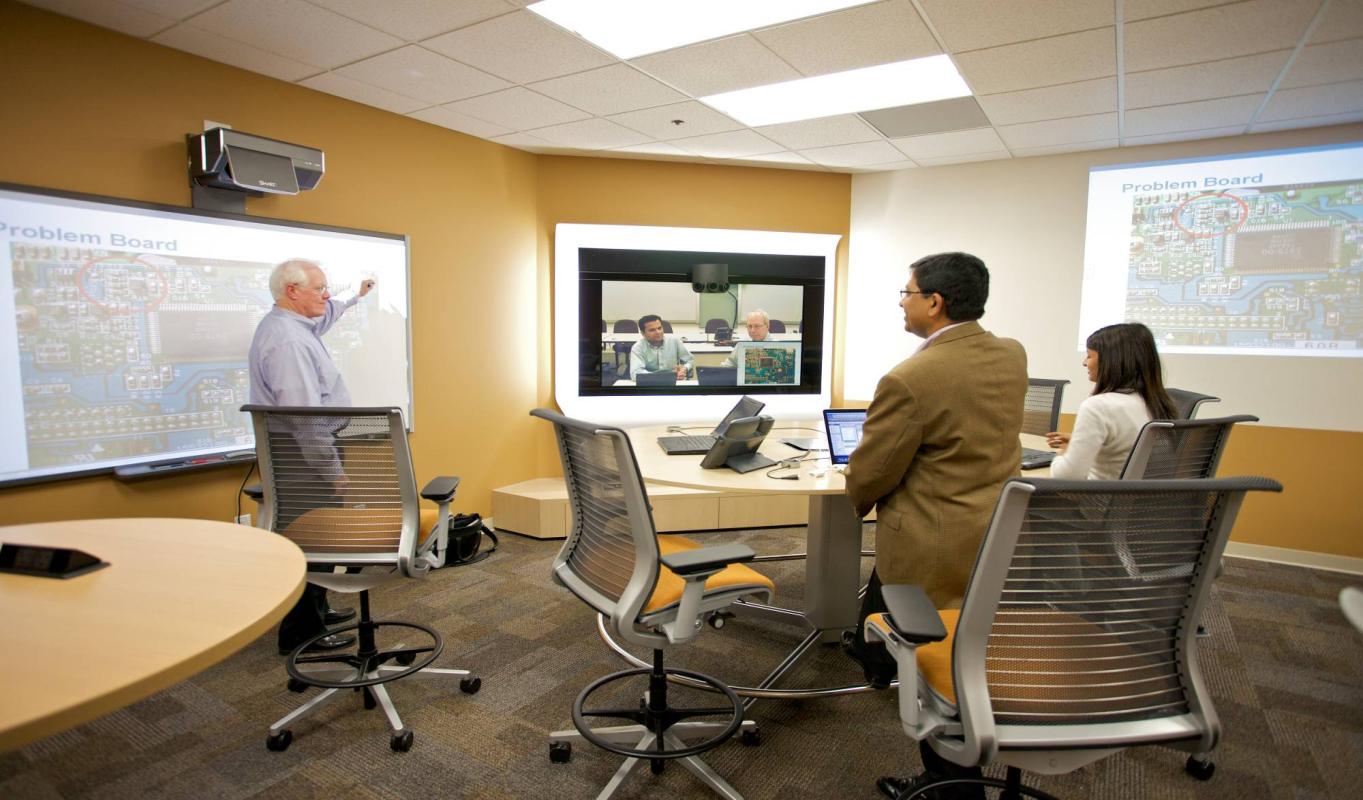 Entrepreneurship and the World of Work
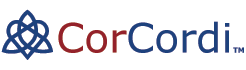 18
Minor in Entrepreneurship: All students will take at least a minor (33%) in Entrepreneurship.  This will involve: 
learning about entrepreneurship;
demonstrating the entrepreneurial mindset in action. 

Small Business Incubator: The University will establish a small business incubator to provide:
expert guidance on starting a new enterprise;
seed funding for viable projects.
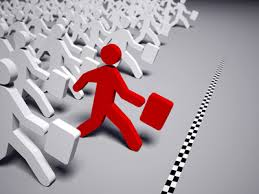 Internship: Students will be required to take a work placement or internship:
either for a full academic year or for a summer;
in Oman or internationally. 

International Experience: Every student will spend time abroad. This international experience may be:
the period the students spend on their work placement or internship;
a period of study of at least a full semester attached to a partner institution.
Education  |  Training  |  Strategy
On Leadership: Servants or Shapers?
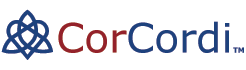 19
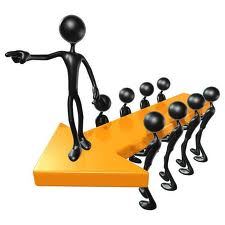 "All too often, on the long road up, young leaders become 'servants of what is rather than shapers of what might be'. In the long process of learning how the system works, they are rewarded for playing within the intricate structure of existing rules.
By the time they reach the top, they are very likely to be trained prisoners of the structure. This is not all bad; every vital system reaffirms itself. But no system can stay vital for long unless some of its leaders remain sufficiently independent to help it to change and grow.”

John W Gardner, former Health and Education secretary under the 1960s American President Lyndon Johnson
Education  |  Training  |  Strategy
Thank you
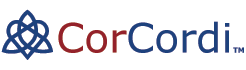 20
Best wishes to all Libya’s universities in achieving their key development goals.
	
For further information, please contact CorCordi at:

	kdunseath@corcordi.com
	+971-50-8698049
	www.corcordi.com
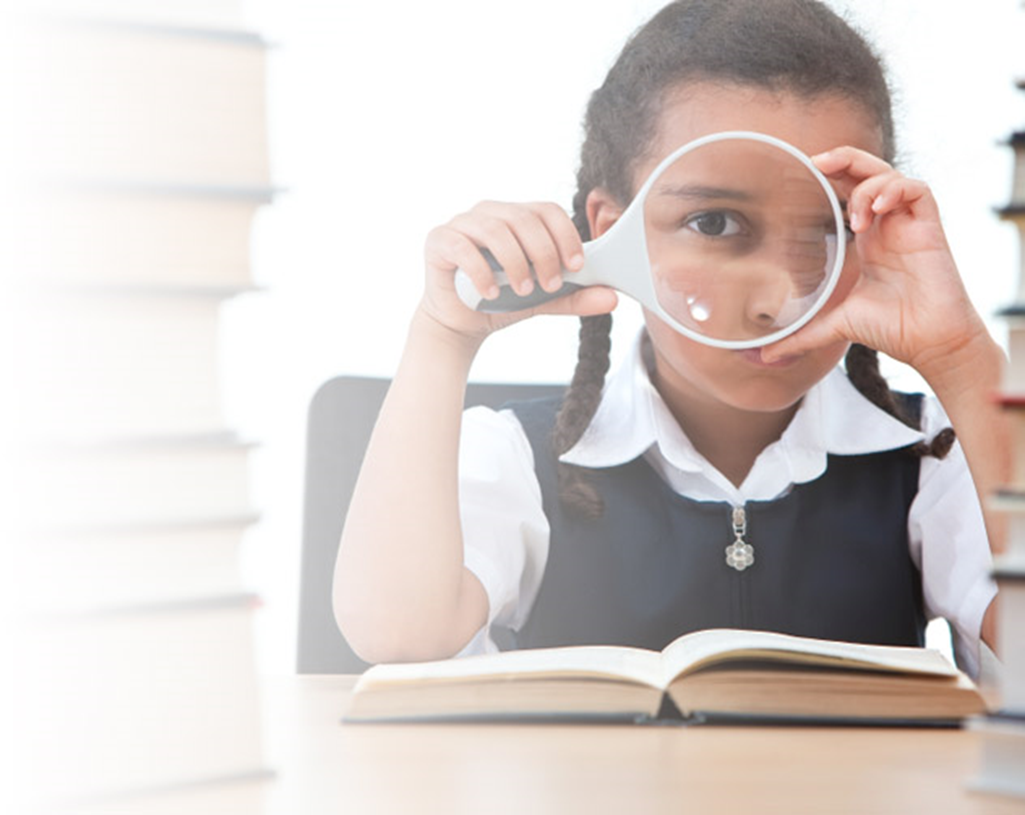 Education  |  Training  |  Strategy